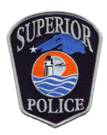 Superior police training mapping App
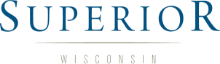 https://portal.superiordcgis.org/portal/apps/webappviewer/index.html?id=037976eb58f648dab5ee286ebbb86a6c
Opening page
Address Search
Bookmarks
Widgets (tools)
Search Parcel Information
Pictometry Aerial Imagery
Print PDFs/
Images
Add Data from ESRI AGO or
The City/County GIS Portal 
(data added will only be available during the current Session)
Drawing Tools
Legend
Widgets (tools)
Basemap Gallery
App Info
Measurements
Threat 
Hazard
Areas
Email 
Map
View
Coordinate Conversion
Select
Layer List (toggle on/off)
Buffers
Printing Tool
Layout Menu
Choose Size and Type
Format Menu
Choose PDF (default) or image file type
Advanced allows for advanced setting choices
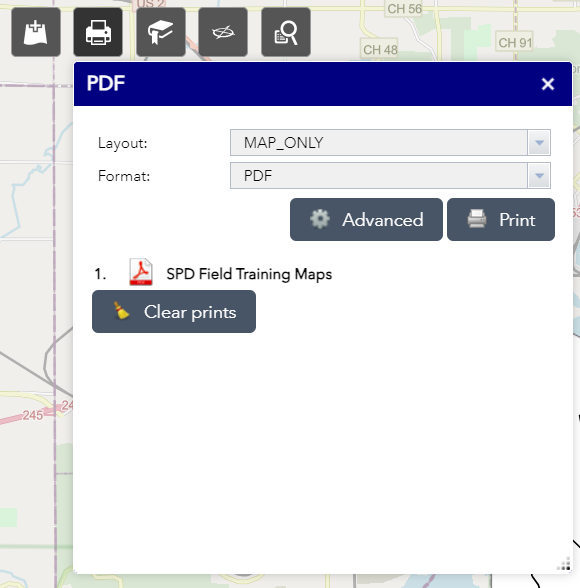 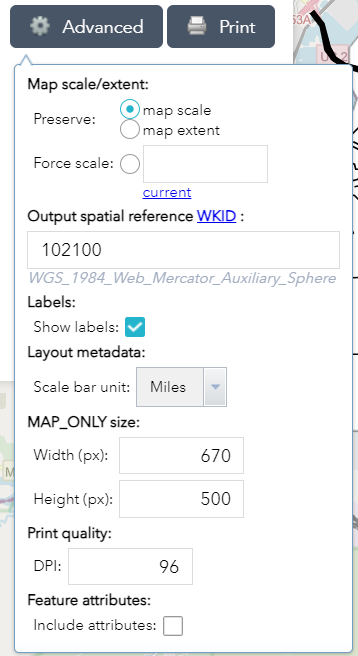 Pictometry tool
Select Date Menu
Choose Which Year of Photos to See
Arrows
Move Through Photo Library for Each Year Available
GIS Layers Overlay
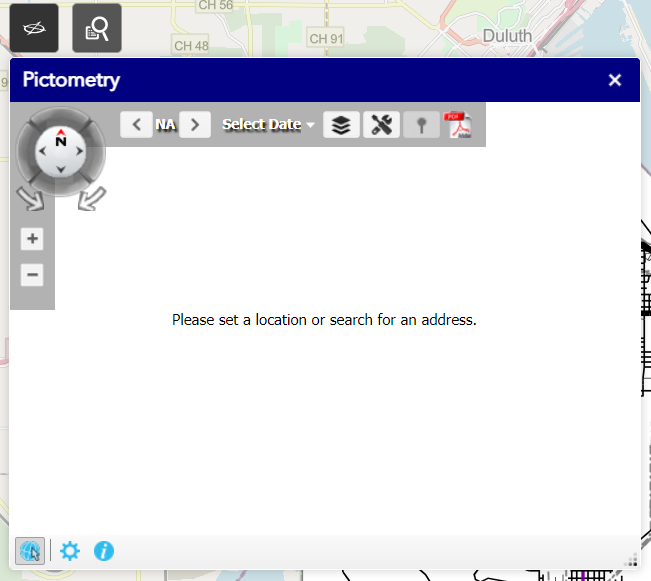 Pictometry Tools
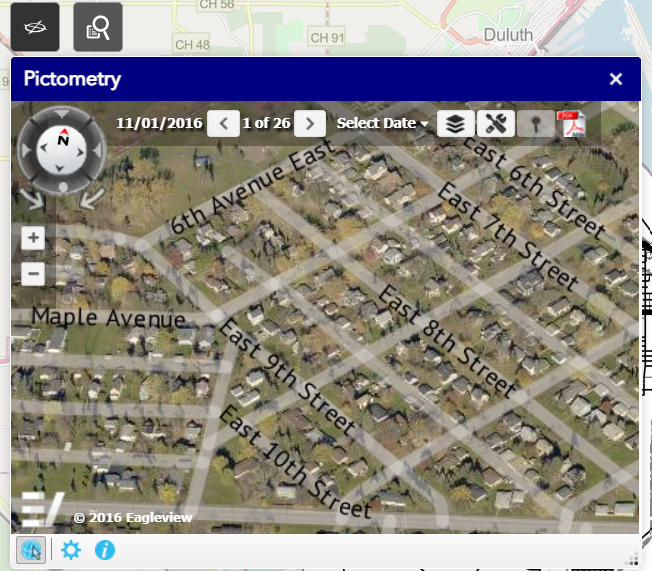 Export Area as PDF
Click on Map 
to Select a location